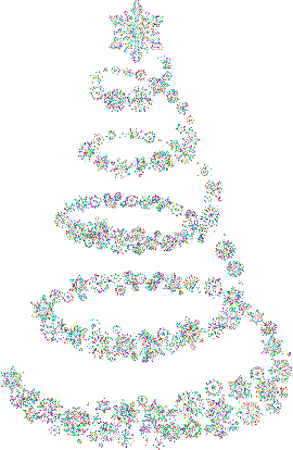 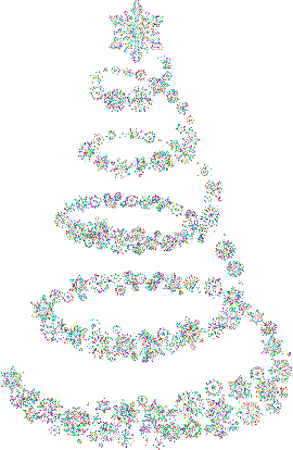 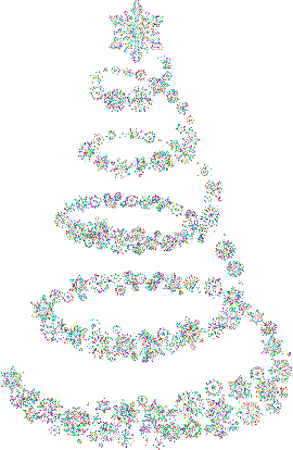 В гостях у Новогодней Елочки.
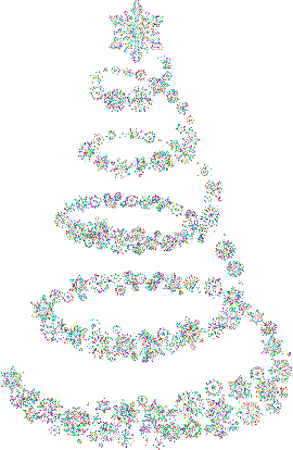 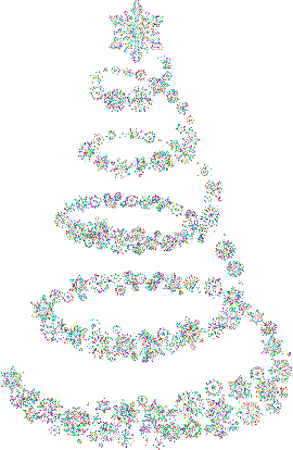 Автор: Сухоцкая Оксана Евгеньевна,
 учитель начальных классов.
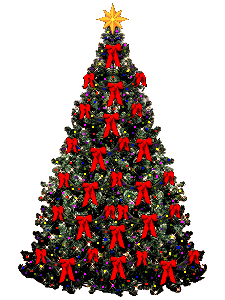 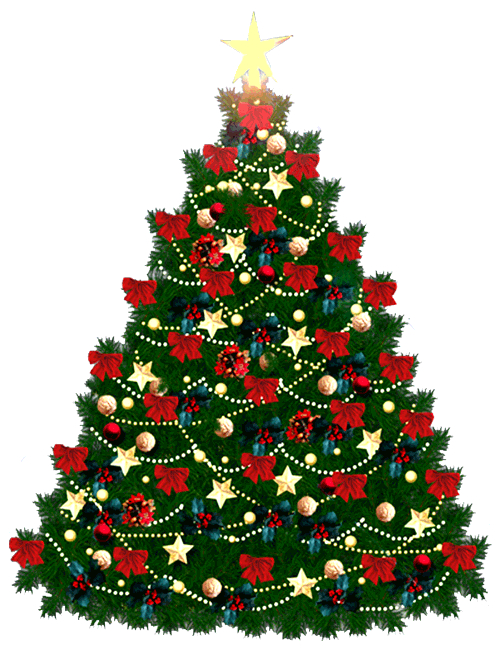 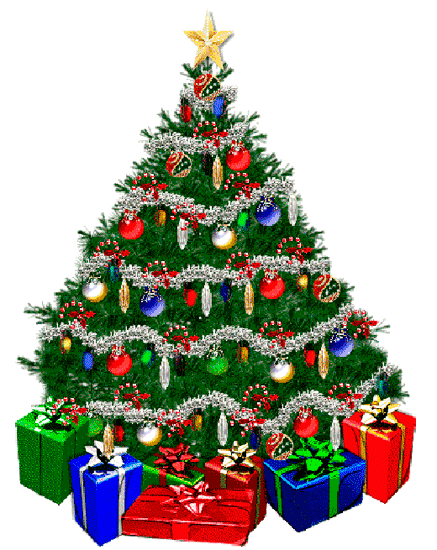 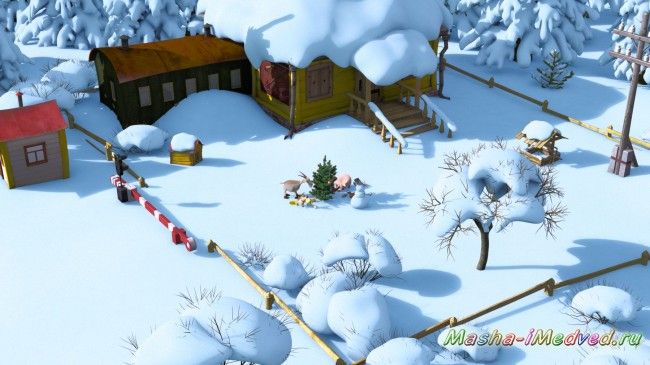 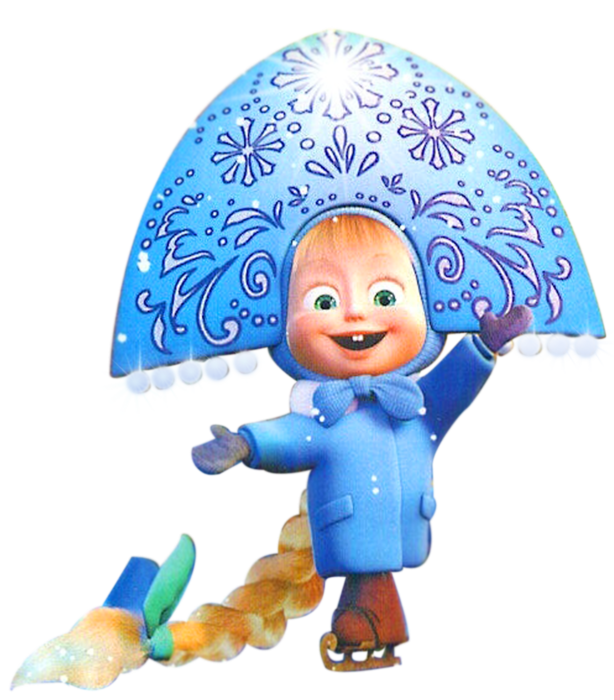 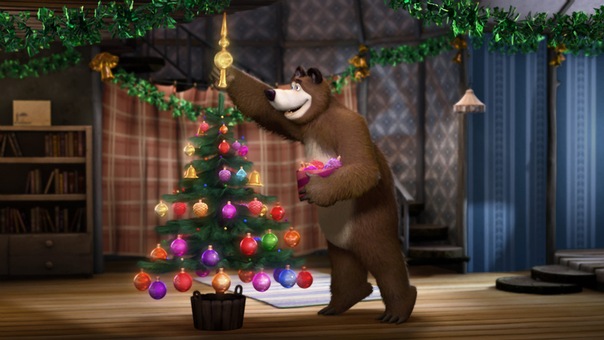 Откуда пришел обычай украшать елку?
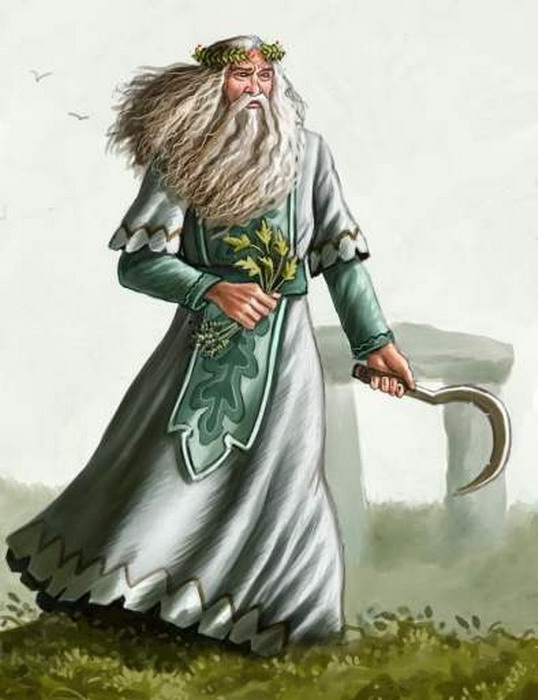 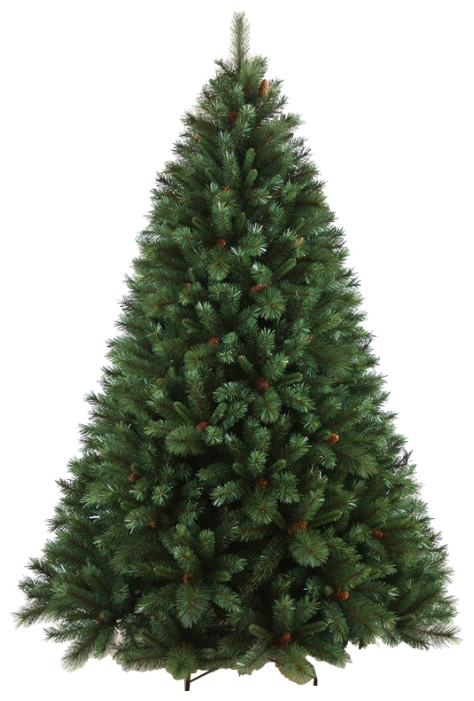 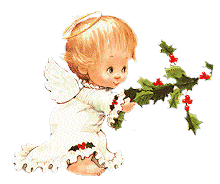 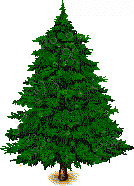 Почему Новый год в России празднуется именно 1 января?
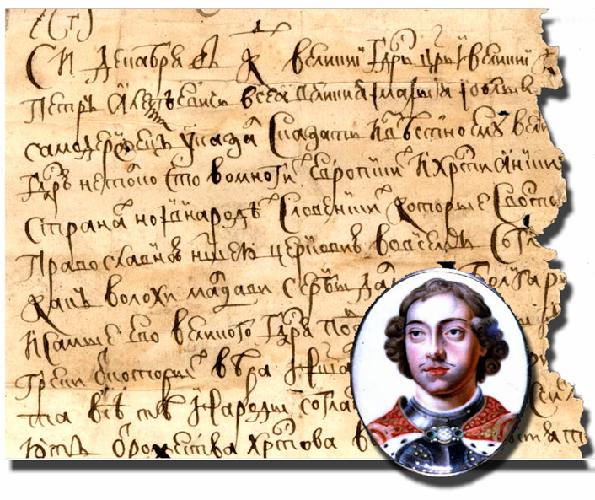 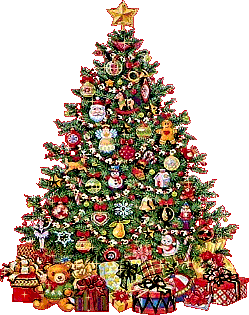 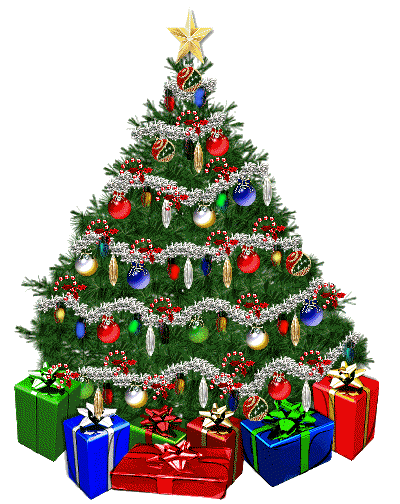 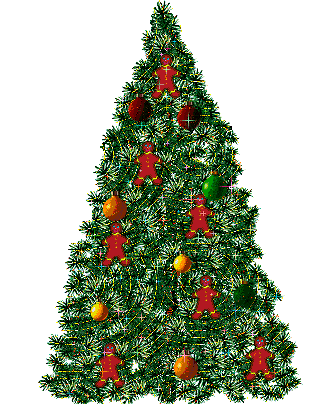 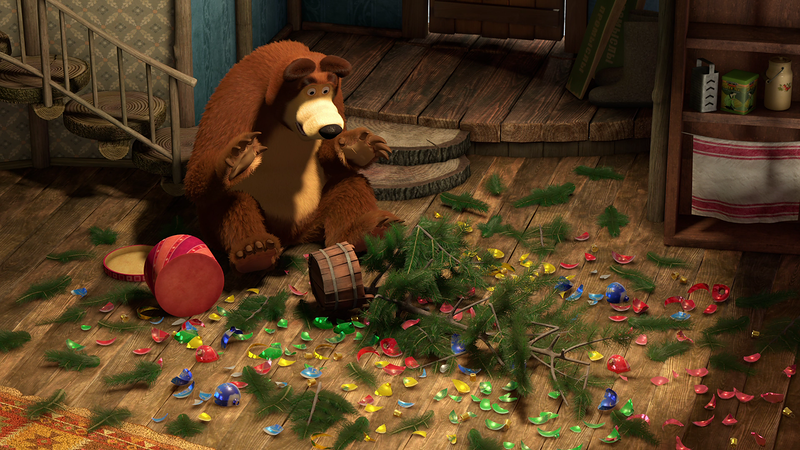 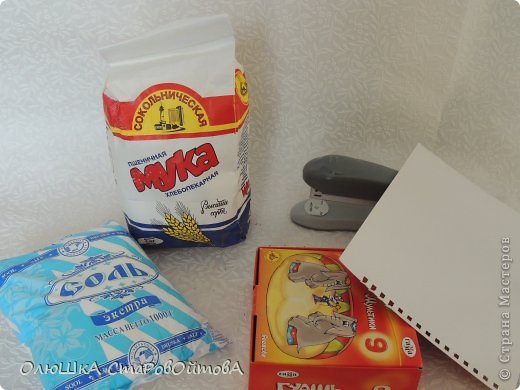 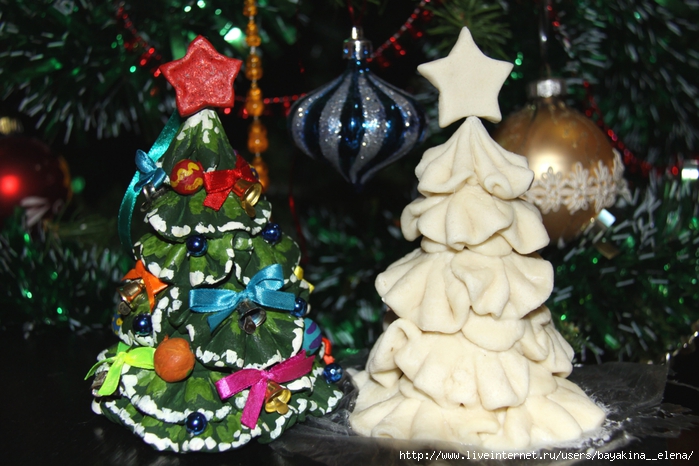 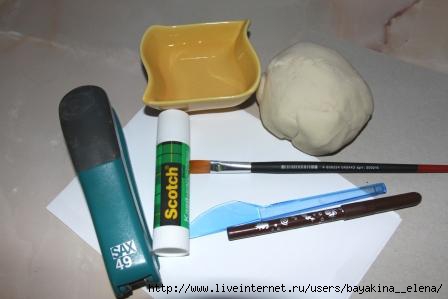 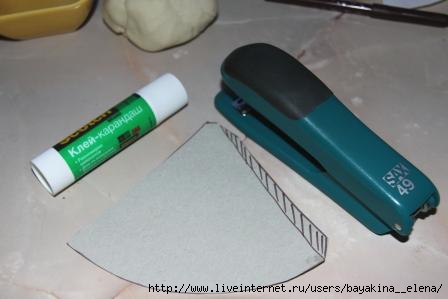 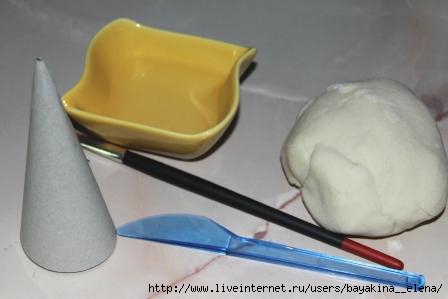 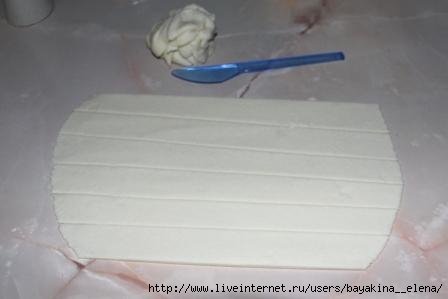 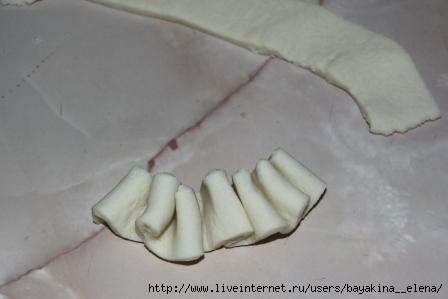 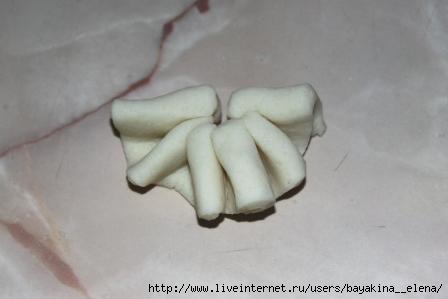 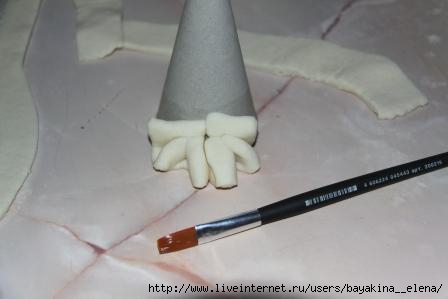 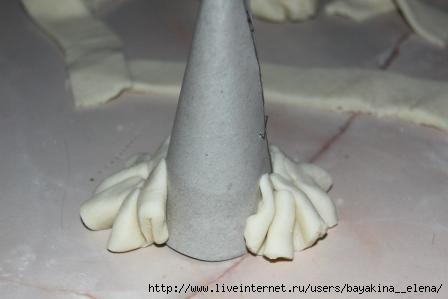 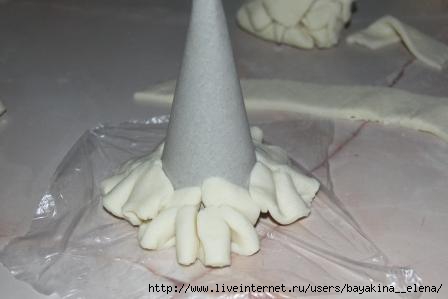 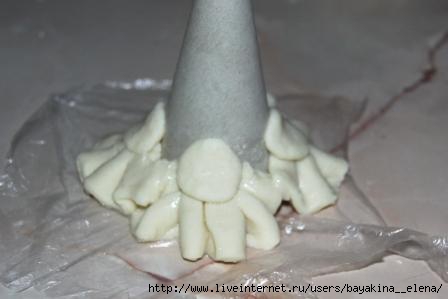 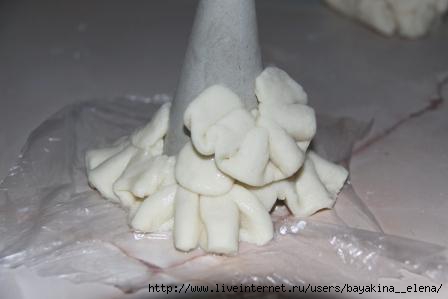 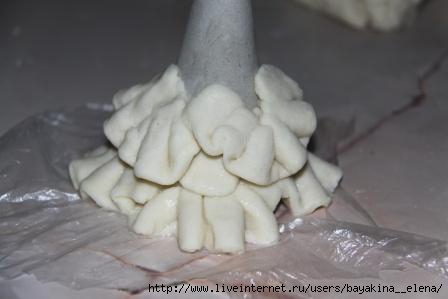 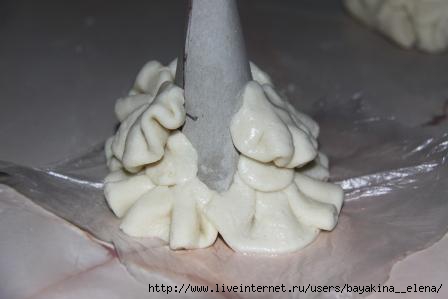 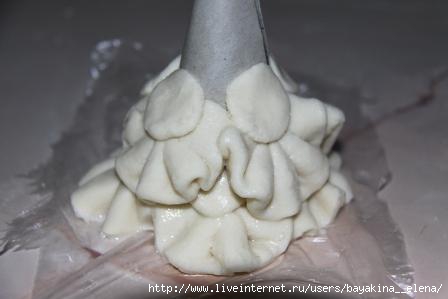 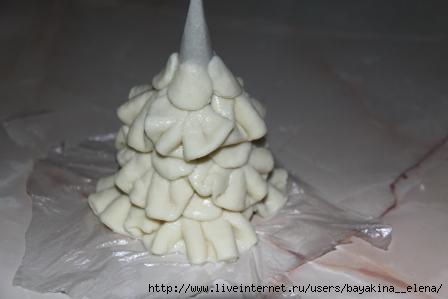 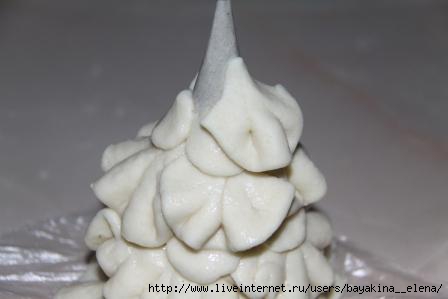 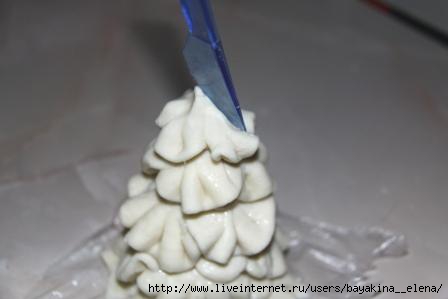 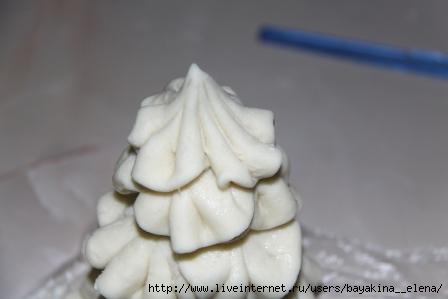 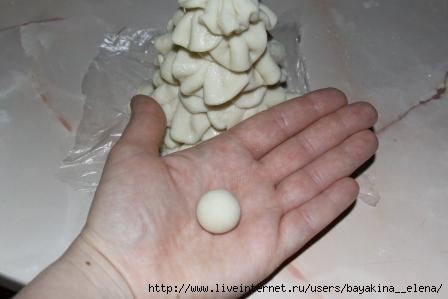 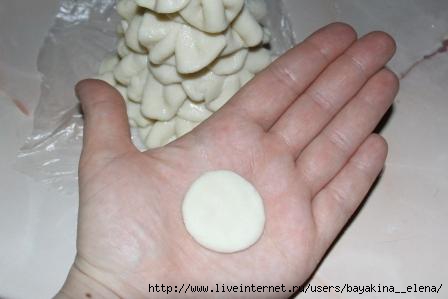 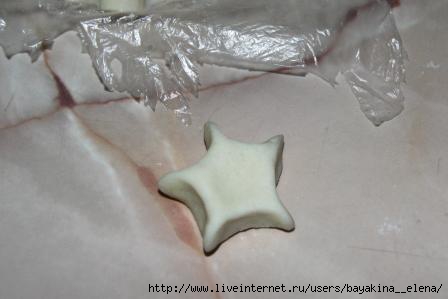 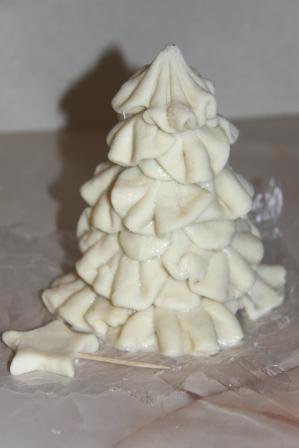 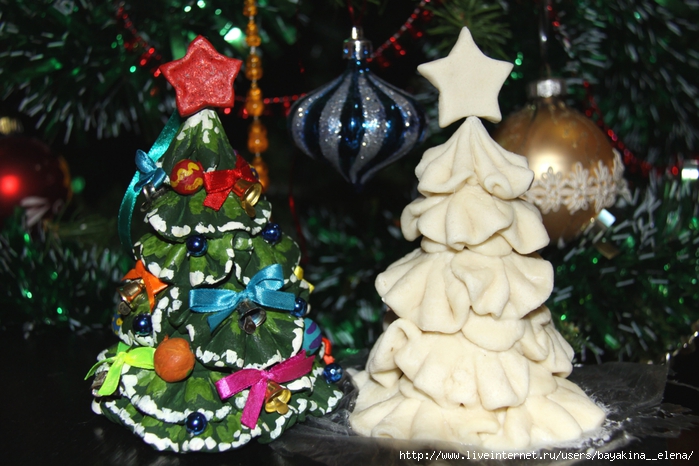 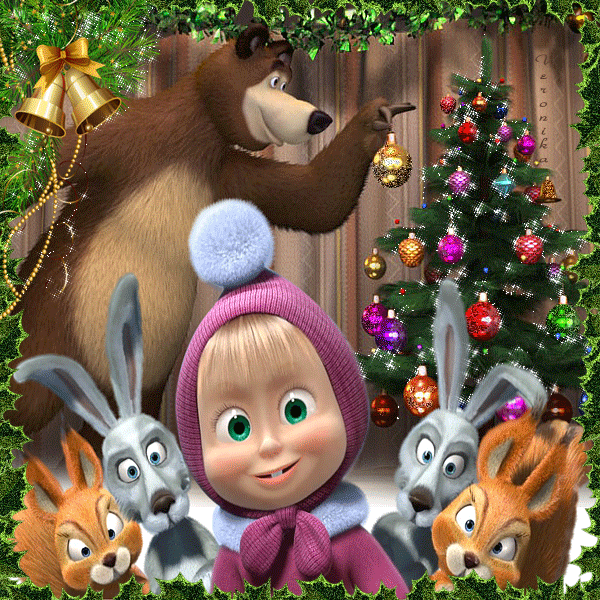 Интернет-ресурсы
Фон - http://1.bp.blogspot.com/-kz7tqZRvWN0/UNS750ki0qI/AAAAAAAAD1Y/QwGWuN0Nf7E/s1600/1290975653_wchh_5015.jpg
 Новогодне-зимний клипарт - http://image2you.ru/allimages/_img_33058_21f0c_1355195661.png
Клипарт Золотая зима – http://s0.pic4you.ru/allimage/y2011/12-12/13910/1499678.png
Клипарт Золотая зима - http://s0.pic4you.ru/allimage/y2011/12-11/13910/1497276.png